Тема 2:
ТЕОРІЇ ПІДПРИЄМСТВ І ОСНОВИ ПІДПРИЄМНИЦТВА

                                  Викладач: Костіна Т.Ю.
Питання до теми:
Поняття підприємства, його мета, функції та основні ознаки.
Теорії (концепції) підприємства.
Підприємницька діяльність, її принципи, форми і типи.
Законодавче забезпечення підприємництва в Україні.
Підприємницькі договори, їх структура і порядок укладання.
Міжнародний бізнес, його суб’єкти, типи і види.
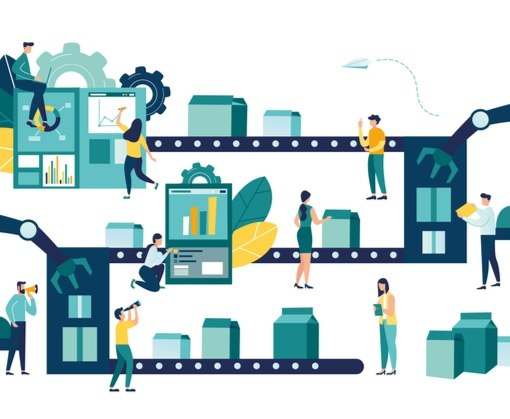 Поняття підприємства
Підприємство - це організаційно відокремлена і економічно самостійна одиниця виробничої сфери національної економіки, яка спеціалізується на виготовленні продукції, наданні послуг або виконанні робіт.
Види підприємств
Виробничі підприємства:
заводи;
 фабрики;
 шахти;
 комбінати;
 кар’єри;
 порти.
Підприємства сфери послуг:
ремонтні майстерні;
 автосервіси;
 ательє;
 хімчистки;
 салони краси.
Торговельні або торговельно-посередницькі:
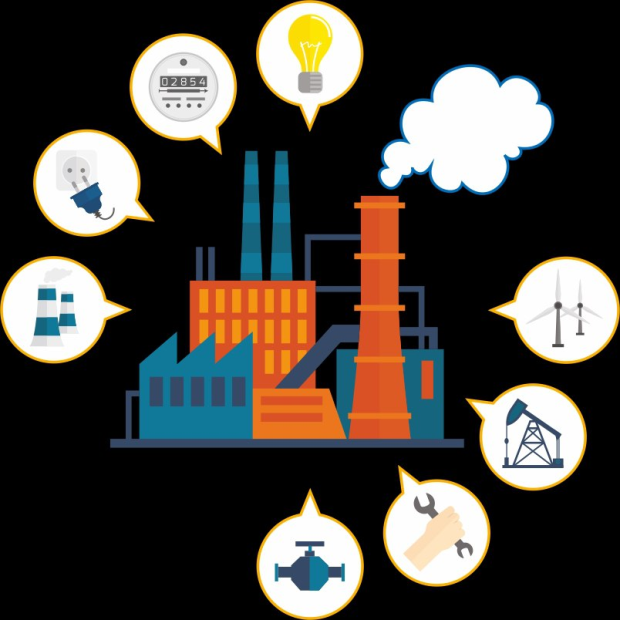 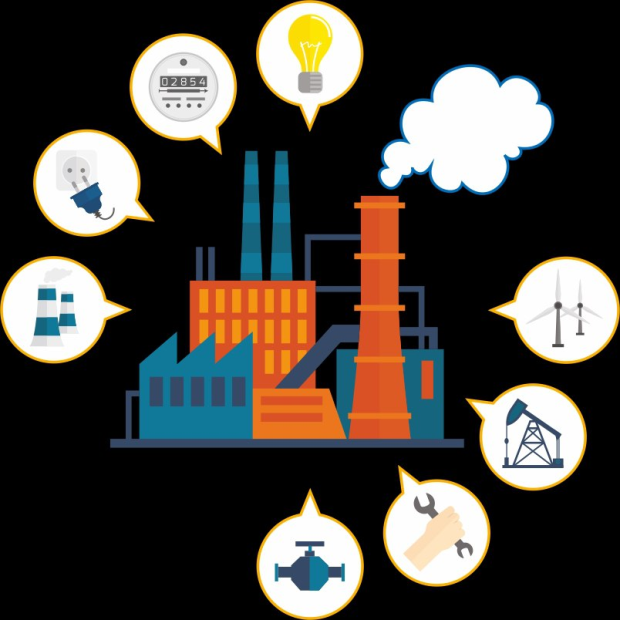 магазини;
 гуртові;
 гуртові склади.
Метою функціонування підприємства на ринку є задоволення суспільних потреб у певних видах продукції та одержання прибутку.
Мета підприємства
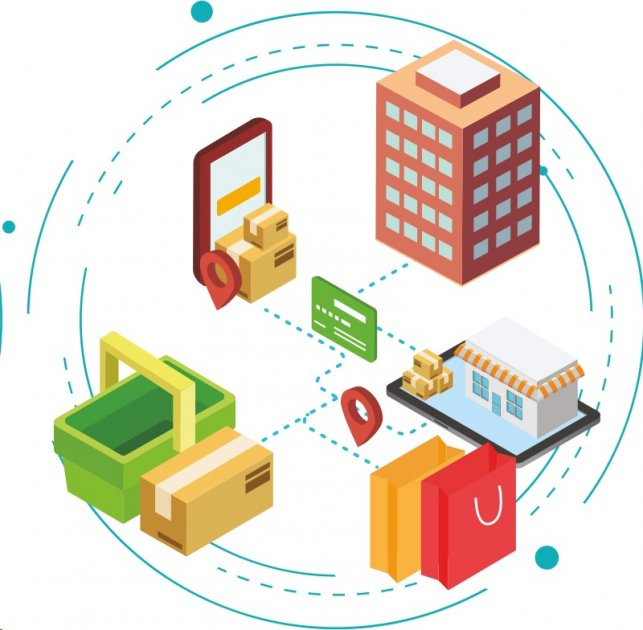 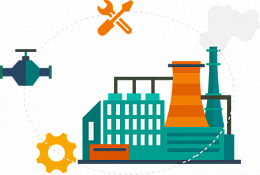 Важливішими завданнями підприємств є:
Одержання	доходу	власником	підприємства
(державою,	приватною особою, акціонерами);
Одержання	доходу	власником	підприємства
(державою,	приватною особою, акціонерами);
Забезпечення споживачів продукцією підприємства у відповідності до ринкового попиту та укладених договорів;
Забезпечення	виплати	заробітної	плати	персоналу	підприємства, нормальних умов праці та можливостей професійного росту працівників;
Cтворення робочих місць для населення;
Важливішими завданнями підприємств є:
Охорона довкілля (землі, повітряного та водного басейнів);
Cтворення	та	підтримка	потенціалу	для
майбутнього	розвитку, безперервності існування підприємства;
Недопущення	зриву	поставок	або	випуску
неякісної	продукції, скорочення обсягів виробництва та зниження доходів підприємства.
Завдання підприємства визначаються інтересами власника, розміром задіяного капіталу, умовами внутрішнього і зовнішнього середовища функціонування.
Основні функції підприємництва
виробничо - технологічні
економічні
зовнішньоекономічні
соціальні
Напрямки діяльності підприємств
виробнича
маркетингова
інноваційна
інвестиційна
інвестиційна
комерційна
післяпродажний
сервіс
Основні ознаки підприємства
організаційно-соціальна єдність:
− наявність єдиного трудового	колективу	з його специфічними інтересами;
−управління підприємством одним керівником та адміністрацією;
− наділення підприємства реквізитами і правами юридичної особи (самостійний баланс, розрахунковий та інші рахунки в банку, печатка, штамп з назвою підприємства, ідентифікаційний код, юридична адреса, фірмовий бланк, товарний знак);
Основні ознаки підприємства
виробничо-технічна єдність:
−спеціалізація на виготовленні певного виду продукції, наявність закінченого циклу її виготовлення, тобто  продукція  в  умовах поділу праці набуває форми товару;
− володіння певним складом виробничих фондів;
−розробка єдиної технічної політики;
−спільність допоміжного і обслуговуючого господарства;
Основні ознаки підприємства
фінансово-економічна самостійність:
 вільний вибір виду діяльності;
 можливість самостійного формування програми діяльності, вибору постачальників матеріально-технічних та інших ресурсів і споживачів продукції, що виробляється, встановлення цін на продукцію або послуги відповідно до закону;
 вільний найом працівників в залежності від власної потреби;
 самостійний розподіл прибутку, що залишається у підприємства після сплати податків, зборів та інших, передбачений законом платника;
 визначення і обґрунтування форм і розмірів матеріального стимулювання працівників;
 самостійне здійснення зовнішньоекономічної діяльності.
Теорії (концепції) підприємства
Неокласична теорія розглядає підприємство як цілісний об’єкт, в якому вхідні ресурси залучаються у виробництво і перетворюються в готову продукцію, яка продається на вільному ринку.
  Головне завдання підприємства полягає у визначенні необхідних обсягів виробництва і такого співвідношення витрат, які дали б змогу встановлювати ринкову ціну на продукцію, здатну максимізувати прибуток. Прибуток є формою вираження ефективності діяльності підприємства. Якщо підприємство не максимізуватиме прибуток, то воно під впливом ринкової конкуренції рано чи пізно буде ліквідоване.
Теорії (концепції) підприємства
Інституційна концепція підприємства розглядає фірму як організацію, створену людьми для більш ефективного використання їх можливостей.
  Завдання інституційної теорії фірми можна сформулювати як аналіз її поведінки у світі інформації. Основний акцент робиться на поясненні існування на ринку різноманітних підприємств, установ та організацій, їх функцій та масштабів діяльності, контактів з ними, можливих для підприємства варіантів вирішення питань планування, організації виробництва, контролю, мотивації працівників тощо. Поведінка підприємства характеризується особливостями укладання та виконання контрактів із зовнішніми організаціями та працівниками.
Теорії (концепції) підприємства
Еволюційна теорія трактує підприємство як один із суб’єктів у середовищі собі подібних.
 Поведінка підприємства є його безпосередньою, еволюційною реакцією на зміни внутрішнього і зовнішнього середовища функціонування.
Теорії (концепції) підприємства
Підприємницька модель підприємства ґрунтується на уявленні про нього як сферу прикладання підприємницької ініціативи та наявних у підприємця ресурсів.
 У підприємницькій теорії фірми керівник підприємства при за будь-яких обставин залишається підприємцем, тобто людиною, метою професійної діяльності якої є організація виробничого та інших процесів для задоволення певної ринкової потреби.
Теорії (концепції) підприємства
Концепція агентської моделі підприємства відображає взаємовідносини між власниками та менеджерами і виконавцями підприємства.
  Згідно з «теорією виживання», яка є певною мірою антиеволюційною, підприємство в перехідний період не в змозі пристосуватися до постійних змін зовнішнього середовища: коливань необхідної ринку номенклатури продукції та обсягів виробництва, фінансового стану постачальників, платоспроможності покупців та ін.
  Головним завданням підприємства є виживання.
Теорії (концепції) підприємства
Інтеграційна концепція підприємства розглядає його як відносно стійку, цілісну соціально-економічну систему, яка інтегрує в часі й просторі процеси виробництва, реалізації продукції, відтворення ресурсів.
 Об’єктом прийняття рішень, як правило, є розподіл ресурсів та зусиль підприємства між нарощуванням потенціалу та його використанням, між виробництвом та відтворенням, між сучасним та майбутнім станом підприємства.
Теорії (концепції) підприємства
Концепція підприємства як «відкритої» матеріально-речової та соціально-економічної системи набуває все більшої популярності серед фахівців зі стратегічного управління. Згідно із цією концепцією діяльність підприємства є погодженим у часі та просторі потоком ресурсів (сировини, матеріалів, обладнання, грошових коштів, трудових ресурсів, інформації), а також їх запасів, які допомагають балансувати та підтримувати ці потоки для отримання запланованих результатів діяльності.
  Підприємство є «відкритою» матеріально-речовою системою, оскільки його діяльність можна описати за допомогою моделі «вхід - вихід». На «вході»
Концепція підприємства як «відкритої» матеріально-речової та соціально-економічної системи
Для повного розуміння особливостей зазначеної концепції слід розглянути основні переваги підприємства як «відкритої системи» в порівнянні із «закритим» підприємством. До них належать:

1) ринковий успіх «відкритого» підприємства досягається за рахунок адаптації до мінливих зовнішніх умов;
2) визначальним при побудові системи управління є правильне визначення цілей;
3) в стратегічному плані такі підприємства першочерговим вважають споживання і тому підпорядковують своє виробництво ринковому попиту;
Концепція підприємства як «відкритої» матеріально-речової та соціально-економічної системи
4) при побудові організаційних структур управління превалює гнучкість, багатоваріантність форм, відносна автономність окремих ланок виробництва і управління, концентрація на виявленні проблем та генерації нових управлінських рішень;
5) основою поведінки в колективі є організаційна культура, заохочення ініціативи на усіх рівнях, підтримка талантів, широкий світогляд працівників та його поєднання з глибокими професійними знаннями.
Підприємницька діяльність, її принципи, форми і типи
Підприємницька діяльність (підприємництво) є одним із видів соціальної активності людини, пов’язаної із творчим пошуком та ризиком.
  Сутність підприємницької діяльності визначена Господарським Кодексом України (ст.42): підприємництво - це самостійна, ініціативна, систематична, на власний ризик господарська діяльність, що здійснюється суб’єктами господарювання (підприємцями) з метою досягнення економічних і соціальних результатів та одержання прибутку.
  Економічною основою підприємницької діяльності  є приватна власність.
Підприємницька діяльність, її принципи, форми і типи
Власність – це відносини, які складаються між суб’єктами щодо привласнення засобів виробництва і результатів праці.
Ознаки підприємницької діяльності
Випливають із визначення її сутності, а саме:

економічна самостійність:
ініціативність:
систематичність:
діяльність на власний ризик:
діяльність з метою одержання прибутку
правомірність:
+
+
+
+
+
+
Підприємницька діяльність, її принципи, форми і типи
Об’єктивними рушійними силами підприємництва є:
суперечності

ділова творчість людини

ризик

потреби

економічний інтерес

економічна конкуренція
Підприємницька діяльність, її принципи, форми і типи
Підприємницька діяльність реалізується на основі таких принципів:
вільний вибір видів діяльності, які не заборонені чинним законодавством;
залучення у підприємницьку діяльність коштів громадян та юридичних осіб на добровільних засадах;
самостійне формування програми діяльності;
самостійний вибір постачальників та споживачів продукції;
Підприємницька діяльність, її принципи, форми і типи
Підприємницька діяльність реалізується на основі таких принципів:
самостійне встановлення цін на продукцію;
вільний найом працівників;
залучення і використання матеріально-технічних, фінансових, трудових і природних ресурсів;
вільне розпорядження прибутком, який залишається в розпорядженні підприємства, та часткою належної йому валютної виручки;
Підприємницька діяльність, її принципи, форми і типи
Підприємницька діяльність реалізується на основі таких принципів:
самостійне здійснення підприємством зовнішньоекономічної діяльності.
Підприємницька діяльність, її принципи, форми і типи
Формами підприємництва є:

Приватне підприємство

Колективне підприємництво

Державне підприємництво
Законодавче забезпечення підприємництва в Україні
Державна регуляторна політика у сфері господарської діяльності - це напрям державної політики, спрямований на вдосконалення правового регулювання господарських, адміністративних відносин між регуляторними органами державної влади та суб’єктами господарювання, недопущення прийняття економічно недоцільних та неефективних регуляторних актів, зменшення втручання держави у діяльність суб’єктів господарювання та усунення перешкод для розвитку господарської діяльності, що здійснюється в межах, у порядку та у спосіб, що встановлені Конституцією та Законами України.
Законодавче забезпечення підприємництва в Україні
Регуляторний акт - це прийнятий уповноваженим регуляторним органом нормативно-правовий акт, який або окремі положення якого спрямовані на правове регулювання господарських відносин, а також адміністративних відносин між регуляторними  органами  або  іншими органами державної влади та суб’єктами господарювання.
Законодавче забезпечення підприємництва в Україні
Регуляторними органами, згідно цього закону, можуть бути вищі органи державної влади, Національний банк України, місцеві органи виконавчої влади та органи місцевого самоврядування, а також посадова особа будь-якого із зазначених органів, якщо відповідно до законодавства ця особа має повноваження одноособово приймати регуляторні акти.
Законодавче забезпечення підприємництва в Україні
Регуляторна діяльність - це діяльність, спрямована на підготовку, прийняття, відстеження результативності та перегляд регуляторних актів, яка здійснюється  регуляторними  органами, фізичними та юридичними особами,  їх об’єднаннями, територіальними громадами в межах, у порядку та у спосіб, визначені законодавством.
Законодавче забезпечення підприємництва в Україні
Єдиний дозвільний центр - це робочий орган відповідної міської ради або районної (обласної) адміністрації, в якому представники місцевих дозвільних органів (санепідемстанції, управління архітектури, управління земельних ресурсів тощо) та державний адміністратор діють за принципом організаційної єдності щодо видачі документів дозвільного характеру, їх переоформлення, анулювання або видачі дублікатів.
Законодавче забезпечення підприємництва в Україні
Державний адміністратор - посадова особа міської ради, районної (обласної) державних адміністрацій, яка організовує видачу суб’єкту господарювання документів дозвільного характеру та забезпечує взаємодію місцевих дозвільних органів в процесі видачі документів дозвільного характеру.
Законодавче забезпечення підприємництва в Україні
Основними принципами державної політики з питань дозвільної системи у сфері господарської діяльності є:
захист прав, законних інтересів суспільства, територіальних громад, громадян, їх життя, охорона довкілля та забезпечення державної безпеки;
розвиток конкуренції;
прозорість процедури видачі документів дозвільного характеру;
рівноправність суб’єктів господарювання під час видачі документів дозвільного характеру;
Законодавче забезпечення підприємництва в Україні
Основними принципами державної політики з питань дозвільної системи у сфері господарської діяльності є:
відповідальність посадових осіб дозвільних органів, державних адміністраторів та суб’єктів господарювання за порушення вимог законодавства з питань видачі документів дозвільного характеру;
зменшення рівня державного регулювання господарської діяльності;
установлення єдиних вимог до порядку видачі  документів  дозвільного характеру.
Підприємницькі договори, їх структура і порядок укладання
Угода - це будь-яка домовленість між підприємцями, в основі якої лежить комерційний інтерес.
Підприємницький договір - це акт, у якому виражена згода партнерів діяти спільно на засадах взаємної вигоди. Підприємницька діяльність без таких договорів є неможливою.
Договір контрактації – є однією з форм господарських зв’язків між підприємствами і виробниками сільськогосподарської продукції і заготівельниками цієї продукції (юридичними і фізичними особами) для її переробки, збуту і реалізації населенню.
Підприємницькі договори, їх структура і порядок укладання
Найбільш поширеними видами договорів у підприємницькій діяльності є:
-договір поставки товарів;
-договір купівлі-продажу;
-договір контрактації;
-договір франчайзингу;
-зовнішньоекономічний контракт.
Підприємницькі договори, їх структура і порядок укладання
Зовнішньоекономічний контракт – це письмово оформлена угода двох або більше суб’єктів зовнішньоекономічної діяльності та їхніх іноземних контрагентів з приводу встановлення, зміни або припинення їхніх взаємних прав та обов’язків.
Міжнародний бізнес, його суб’єкти, типи і види
Міжнародний бізнес - це реалізація міжнародних економічних відносин шляхом ділової взаємодії господарських суб’єктів різних країн з метою взаємовигідної співпраці, одержання прибутку та зміцнення ринкових позицій.
Суб’єктам	міжнародного бізнесу обов’язково властиві внутрішні спонукальні мотиви, інтереси, цілі та здатність до їх реалізації у певній сфері міжнародної економічної діяльності.
Типи міжнародного бізнесу - приватний і державний.
Міжнародний бізнес, його суб’єкти, типи і види
Основних формами зовнішньоекономічної діяльності підприємств є:
1. здійснення окремих зовнішньоекономічних операцій
2. міжнародна торгівля
3. промислова кооперація
4. організація спільного підприємства
5. створення територіально - виробничих комплексів
ДЯКУЮ ЗА УВАГУ
Ознаки підприємницької діяльності
Випливають із визначення її сутності, а саме:

економічна самостійність: суб’єкти підприємництва, керуючись власною волею, вільно обирають види підприємницької діяльності, а також час, місце та способи її здійснення;
ініціативність:
систематичність:
діяльність на власний ризик:
діяльність з метою одержання прибутку
правомірність:
-
+
+
+
+
+
Ознаки підприємницької діяльності
Випливають із визначення її сутності, а саме:

економічна самостійність:
ініціативність: означає, що підприємець має бути активним у своїй діяльності, особисто займатись підприємництвом, а не «делегувати» його третім особам;
систематичність:
діяльність на власний ризик:
діяльність з метою одержання прибутку
правомірність:
+
-
+
+
+
+
Ознаки підприємницької діяльності
Випливають із визначення її сутності, а саме:

економічна самостійність:
ініціативність: 
систематичність: означає, що підприємницька діяльність здійснюється багаторазово, тривалий час;
діяльність на власний ризик:
діяльність з метою одержання прибутку
правомірність:
+
+
-
+
+
+
Ознаки підприємницької діяльності
Випливають із визначення її сутності, а саме:

економічна самостійність:
ініціативність: 
систематичність: 
діяльність на власний ризик: підприємницький ризик - це певна подія з ознаками ймовірності і випадковості настання, яка може призвести до негативних наслідків для підприємця; одержання прибутку як мета підприємницької діяльності не завжди може бути досягнута, інколи підприємець зазнає збитків, за які він сам несе відповідальність, тобто має місце підприємницький ризик;
+
+
+
-
+
Ознаки підприємницької діяльності
Випливають із визначення її сутності, а саме:

економічна самостійність:
ініціативність: 
систематичність: 
діяльність на власний ризик: 
діяльність з метою одержання прибутку, тобто суми коштів, на яку одержані підприємцем доходи перевищують здійснені ним витрати;
правомірність:
+
+
+
+
-
+
Ознаки підприємницької діяльності
Випливають із визначення її сутності, а саме:

економічна самостійність:
ініціативність: 
систематичність: 
діяльність на власний ризик: 
діяльність з метою одержання прибутку
правомірність: означає, що підприємницька діяльність зареєстрована у встановленому законодавством порядку та здійснюється у відповідності з ним.
+
+
+
+
+
-